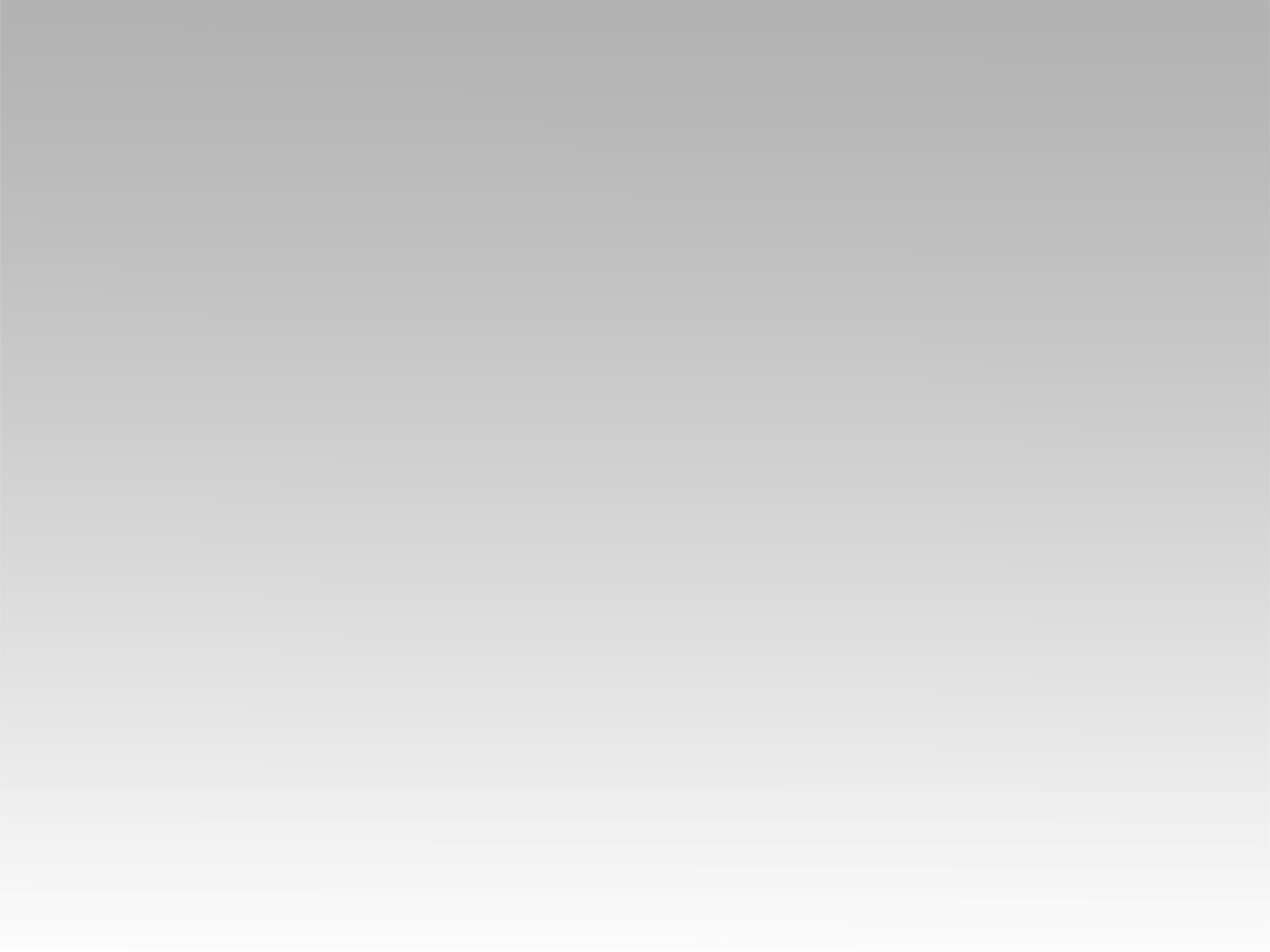 تـرنيــمة
حُبّك بيحَيَّر
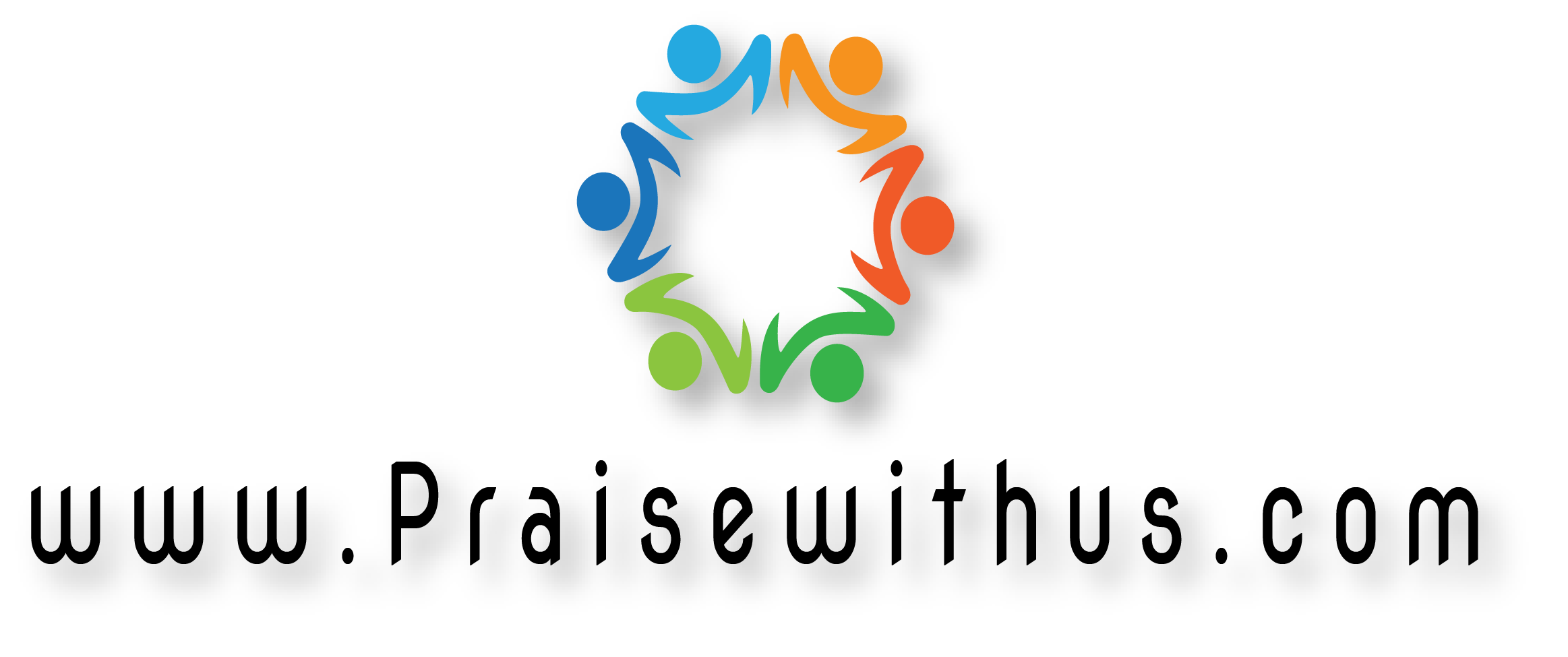 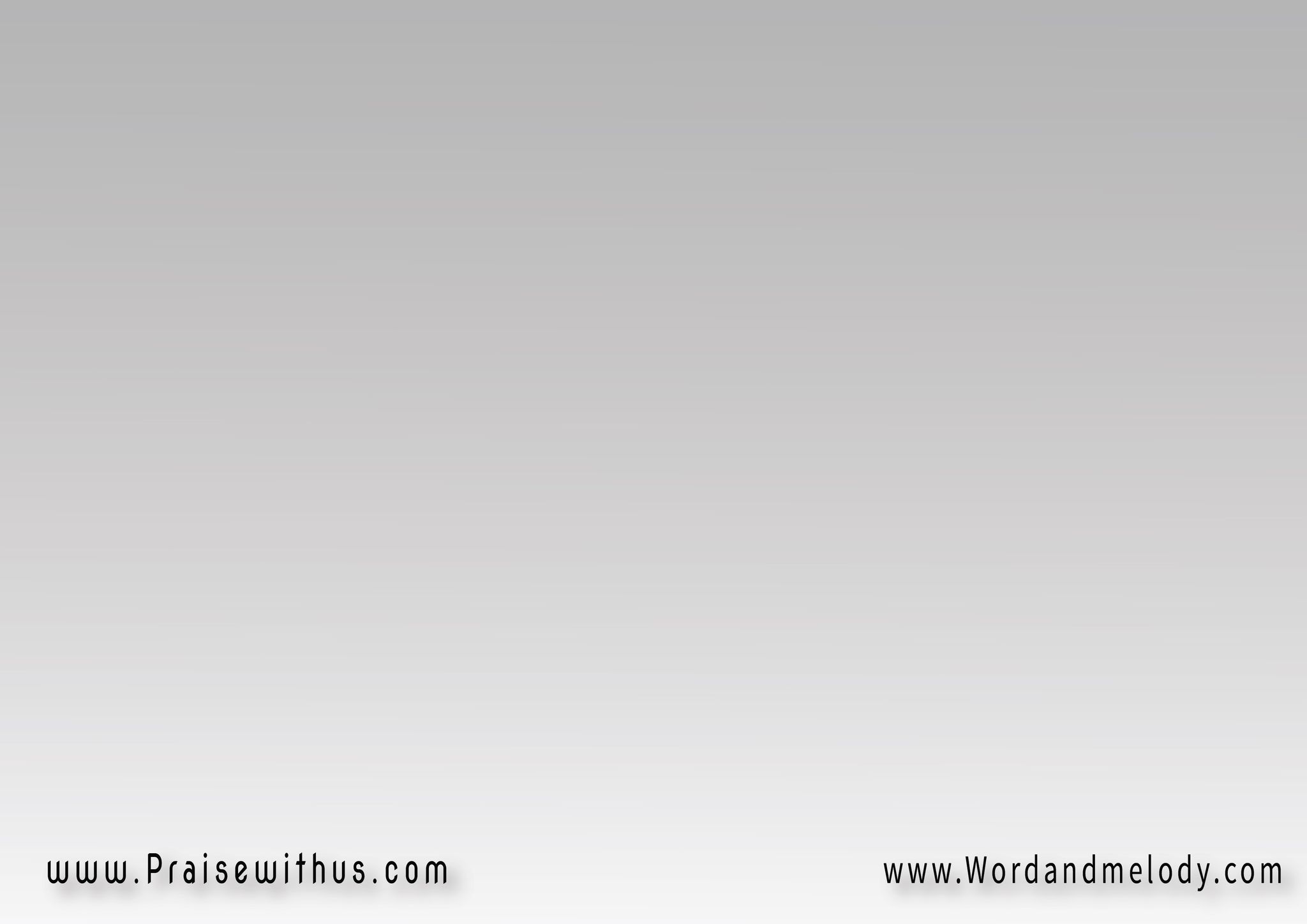 (حُبّك بيحَيَّر  جيت طِفل صغـَيَّر  في أرضِناأحضَان بتشِيلك   وِهَدَايَا تجيلك   زَيِّنَـــا)2


(hobbak byehayyar  jet tefl Soghayyar  fi arDenaahDan bet shelak  we hadaya tejilak  zayena)2


Your love is puzzling; You came as a small baby to earth.
 You were treated like our babies.
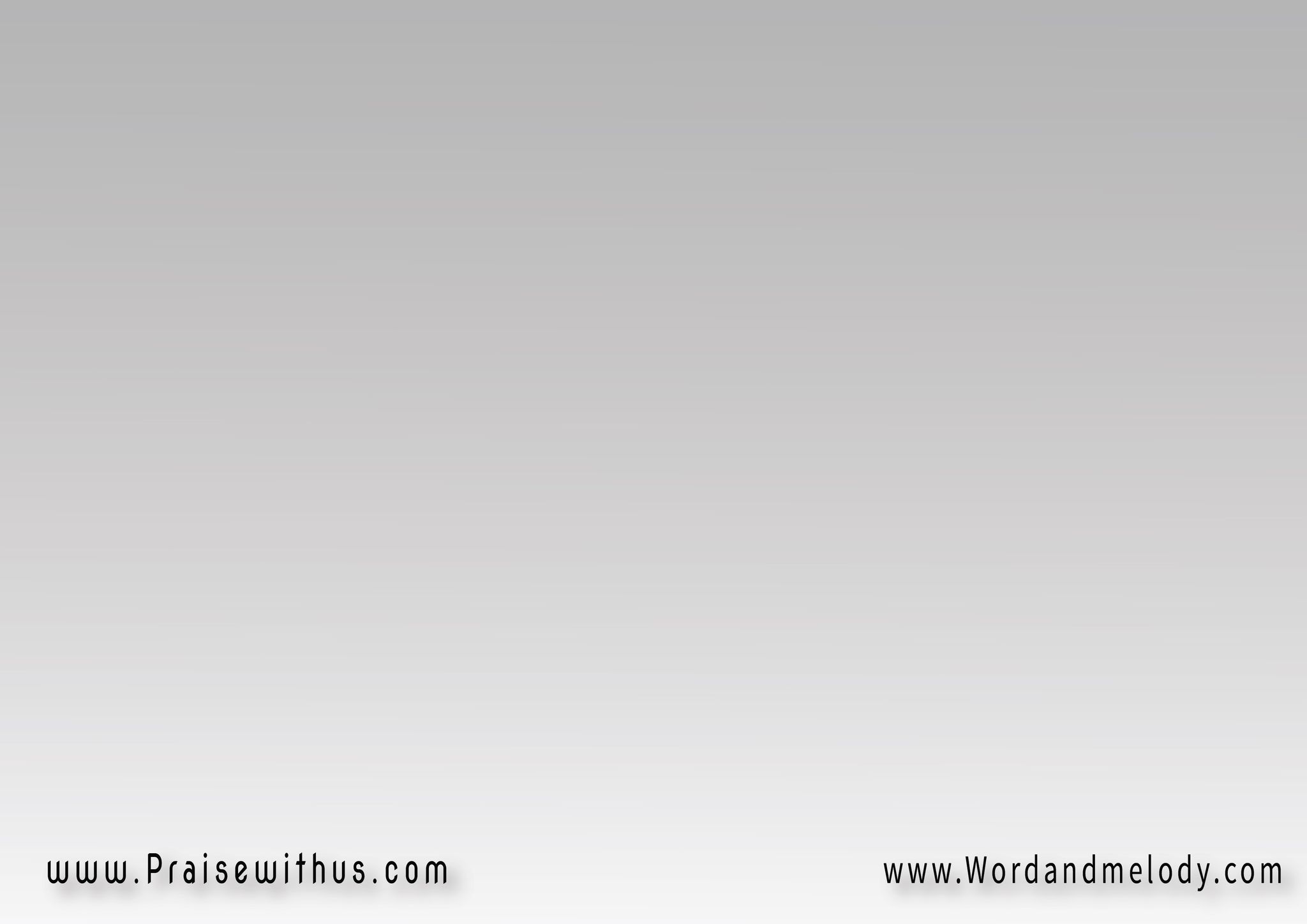 لَكِن يَسوع مِن غِير وَلا خَطِيَّـةعِشت مَعَانــــا في دُنيِتنــــا دِيَّتَعَالَ نَضَّفْ قلبـي واُسكُنْ فِيــهويكـــون مِيـــلادك يا رَبِّـي فِيه
laken yasou men gher wala khatiaaesht maana fi donyetna diataala naDDaf albi weskon feehwe yekon miladak ya rabbi feeh (hobbak)
But Jesus You lived with no single sin.
 Come clean my heart and make Your birth in it.
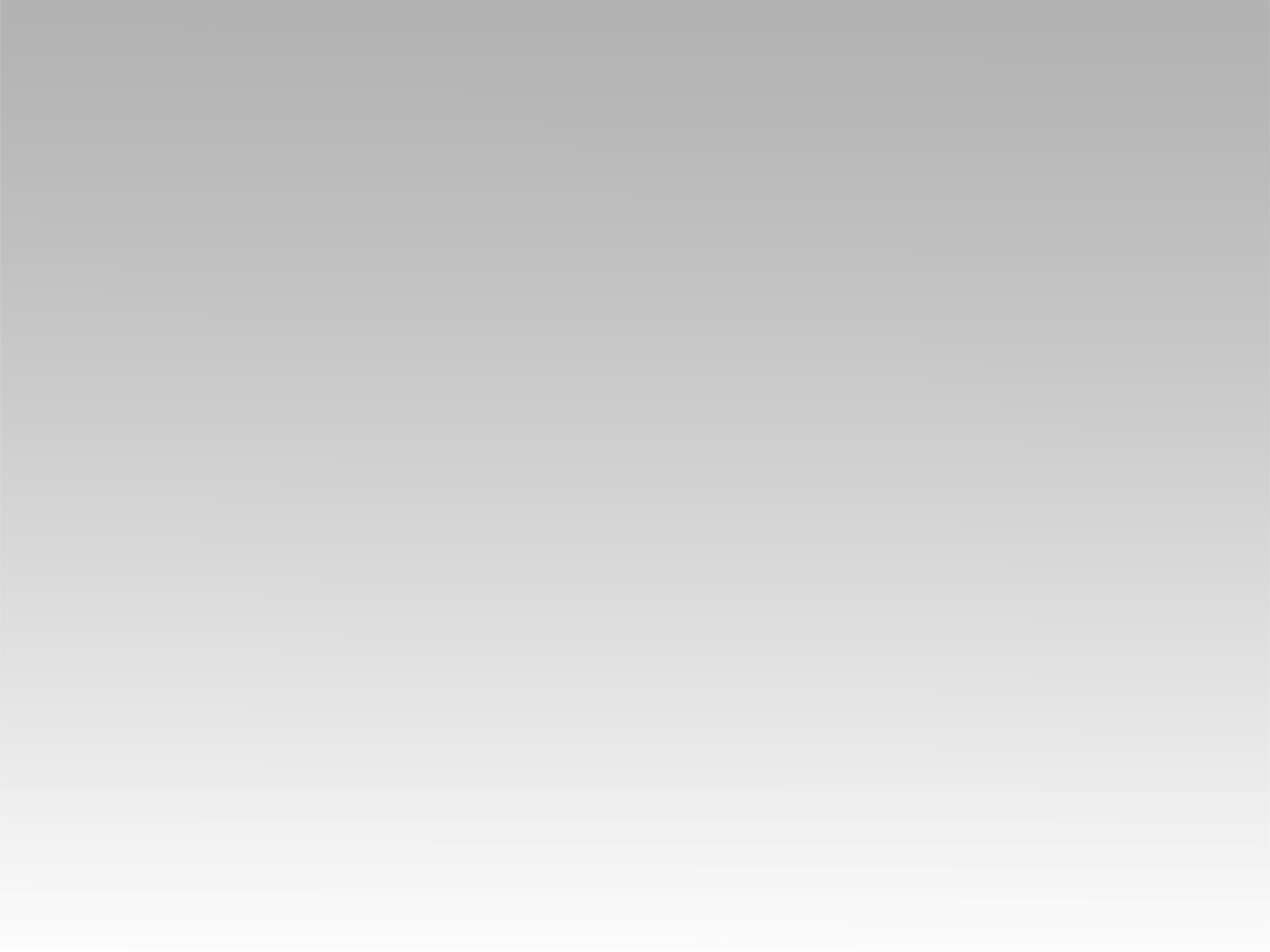 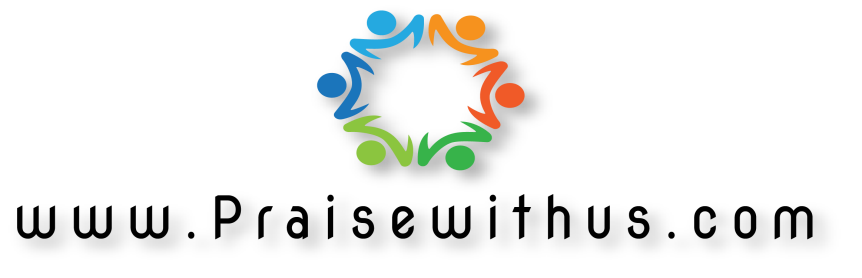